Педагогічна взаємодія із дітьми різного віку
Особливості організації виховного впливу на дитину з урахуванням загальних закономірностей індивідуального розвитку психіки на різних вікових етапах становлення  і формування її особистості
Педагогічна грамотність батьків і вчителів як необхідна передумова розвитку самодостатньої особистості: її складові та фактори формування
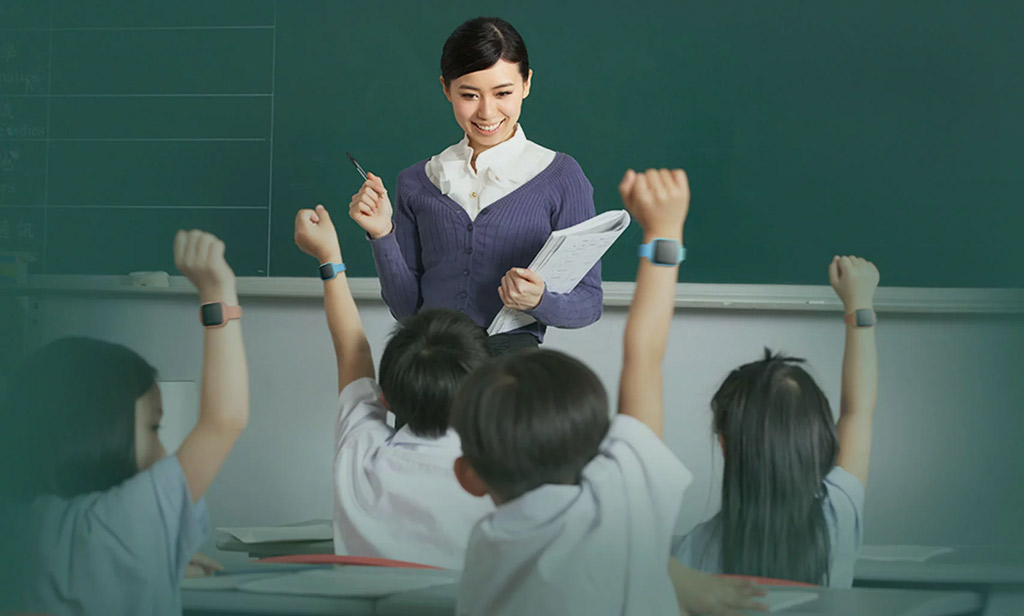 Цикл психолого-педагогічних дисциплін у вищих закладах освіти: практичний аспект підготовки до професійної діяльності та батьківства
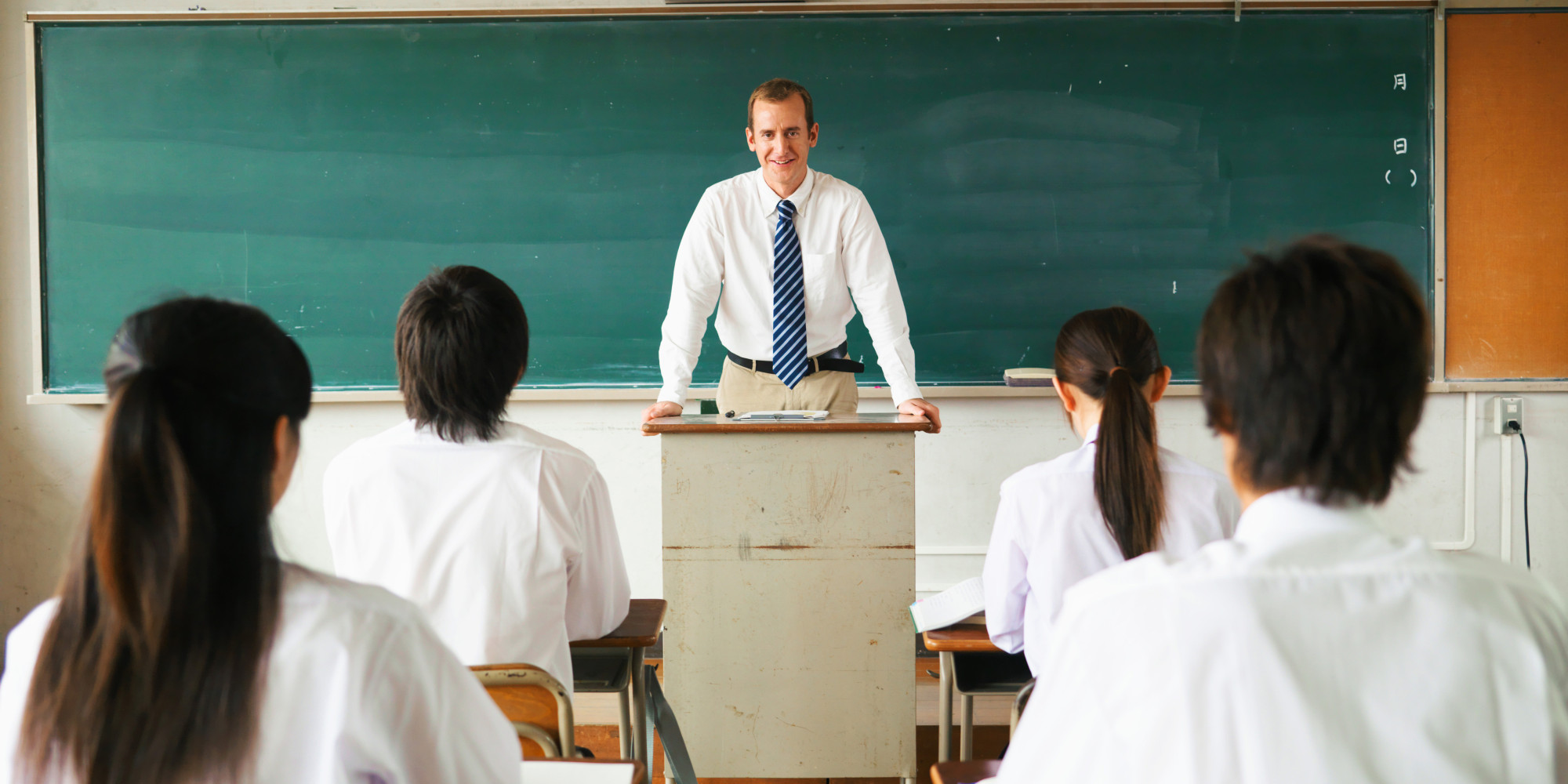 Основи сімейної педагогіки: щаслива родина – щаслива дитина
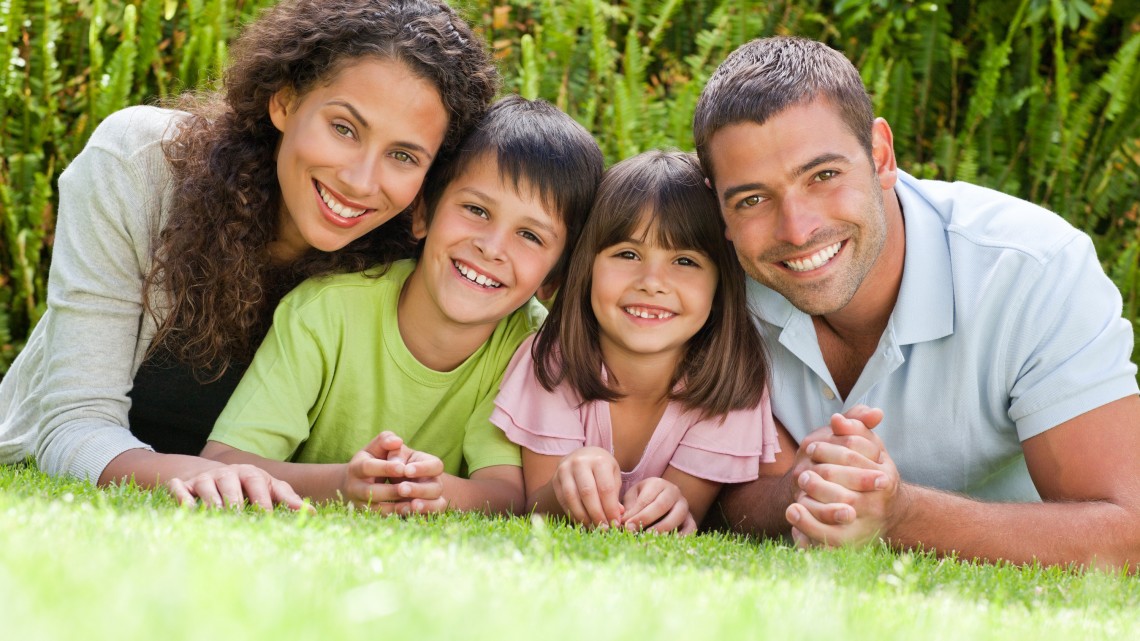 Фактори формування щасливої родини: психолого-педагогічні засади
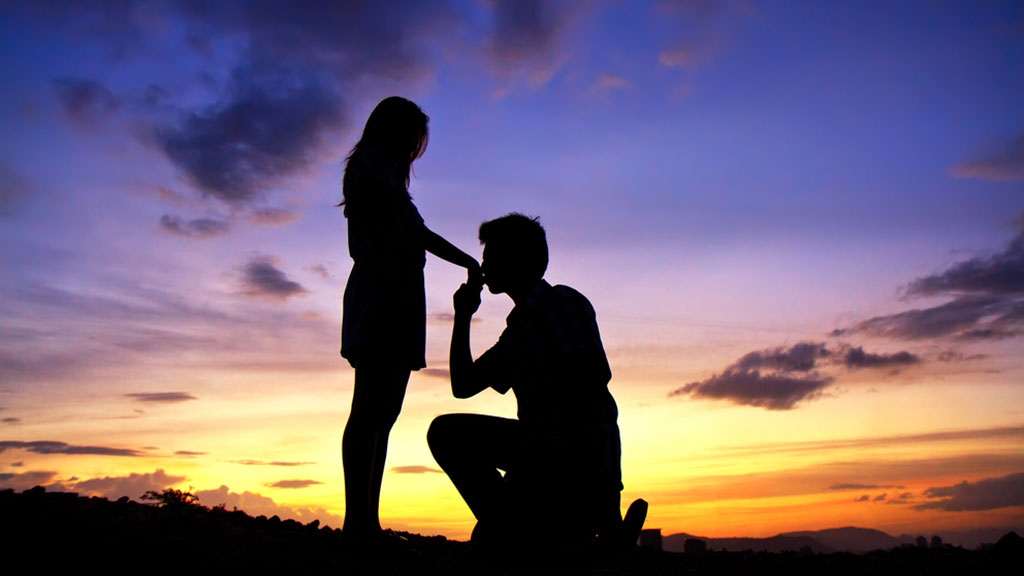 Період вагітності: фактори формування здорової психіки дитини
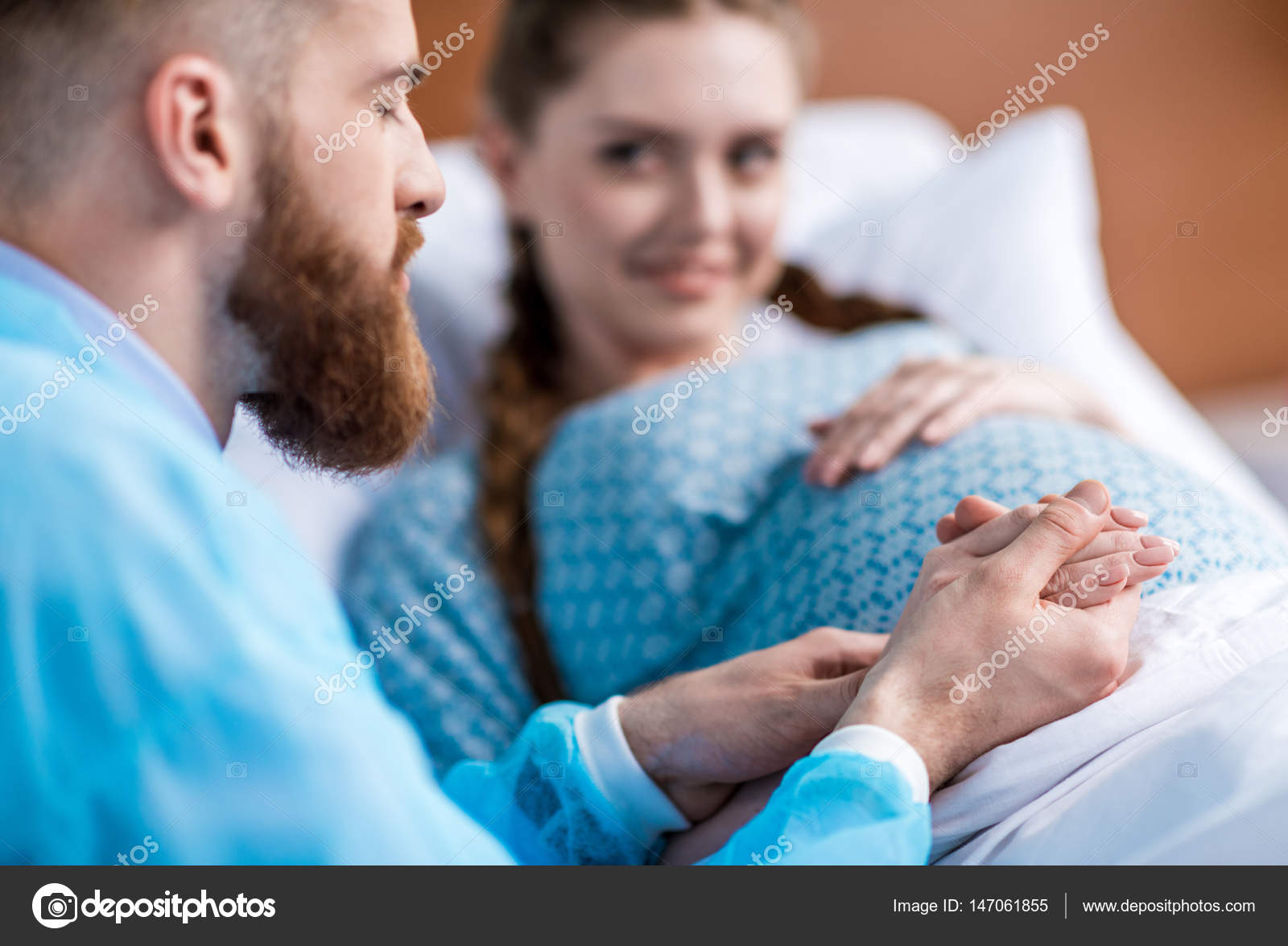 Перші дні життя дитини: важливі складові комфортного самопочуття немовляти в родинному колі
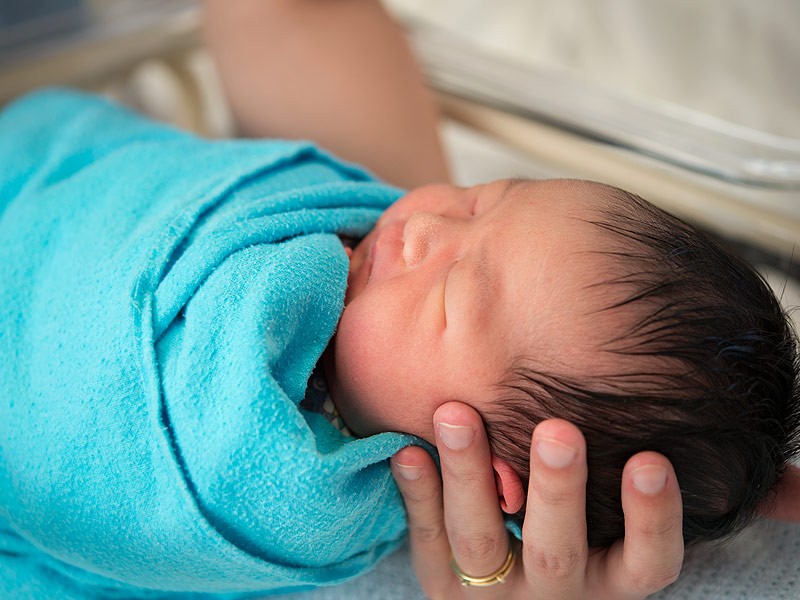 Етап раннього дитинства – початковий розвиток особистості
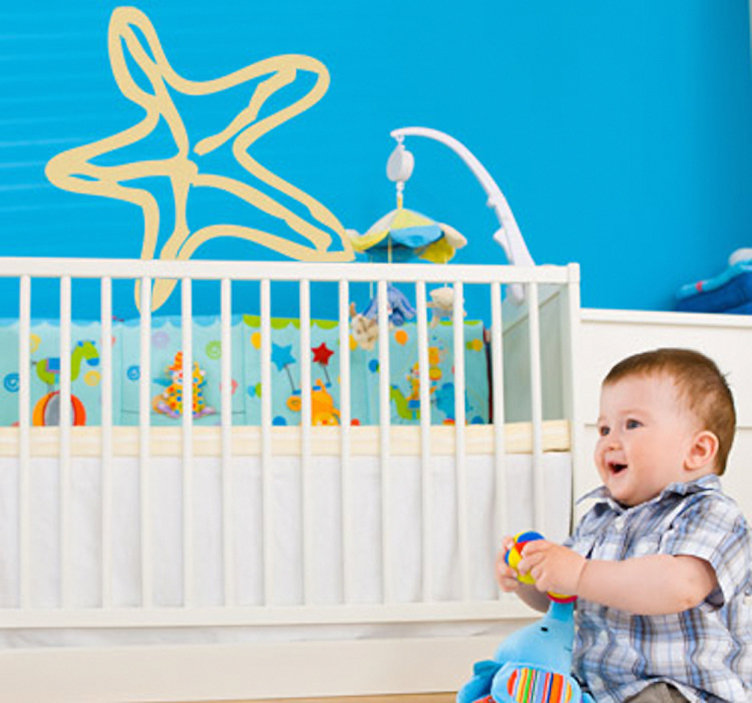 2-3 річна дитина: фізичний та емоційний розвиток, особливості соціалізації, кризові періоди та можливі шляхи їх подолання
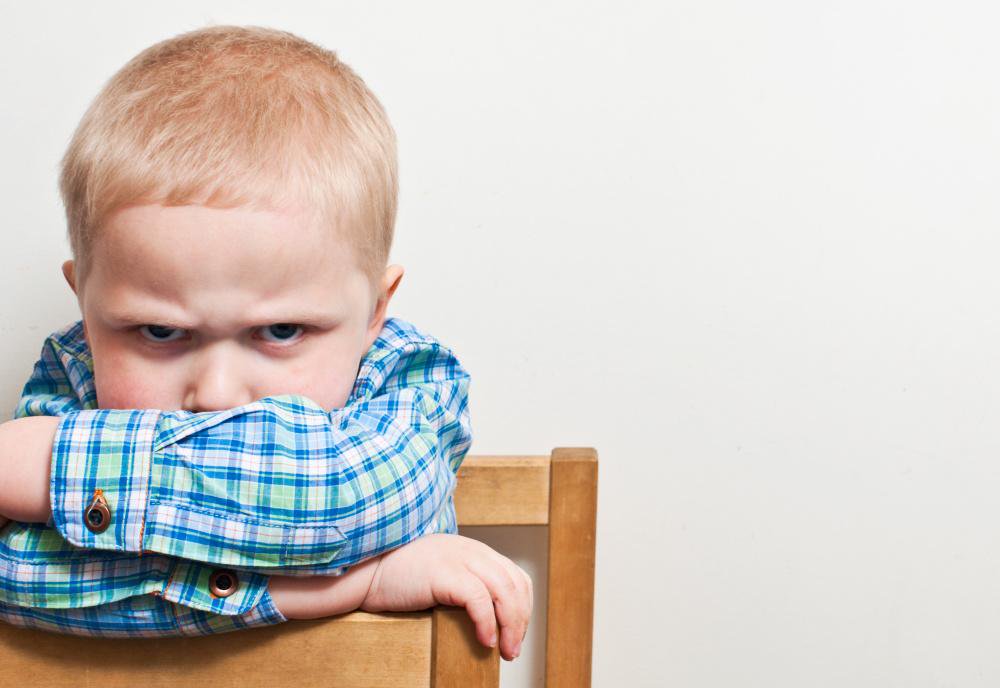 Особливості розвитку особистості дошкільника: соціальна ситуація, провідні види діяльності. Способи інтелектуального та емоційного розвитку дитини пізнього дошкільного віку та молодшого школяра
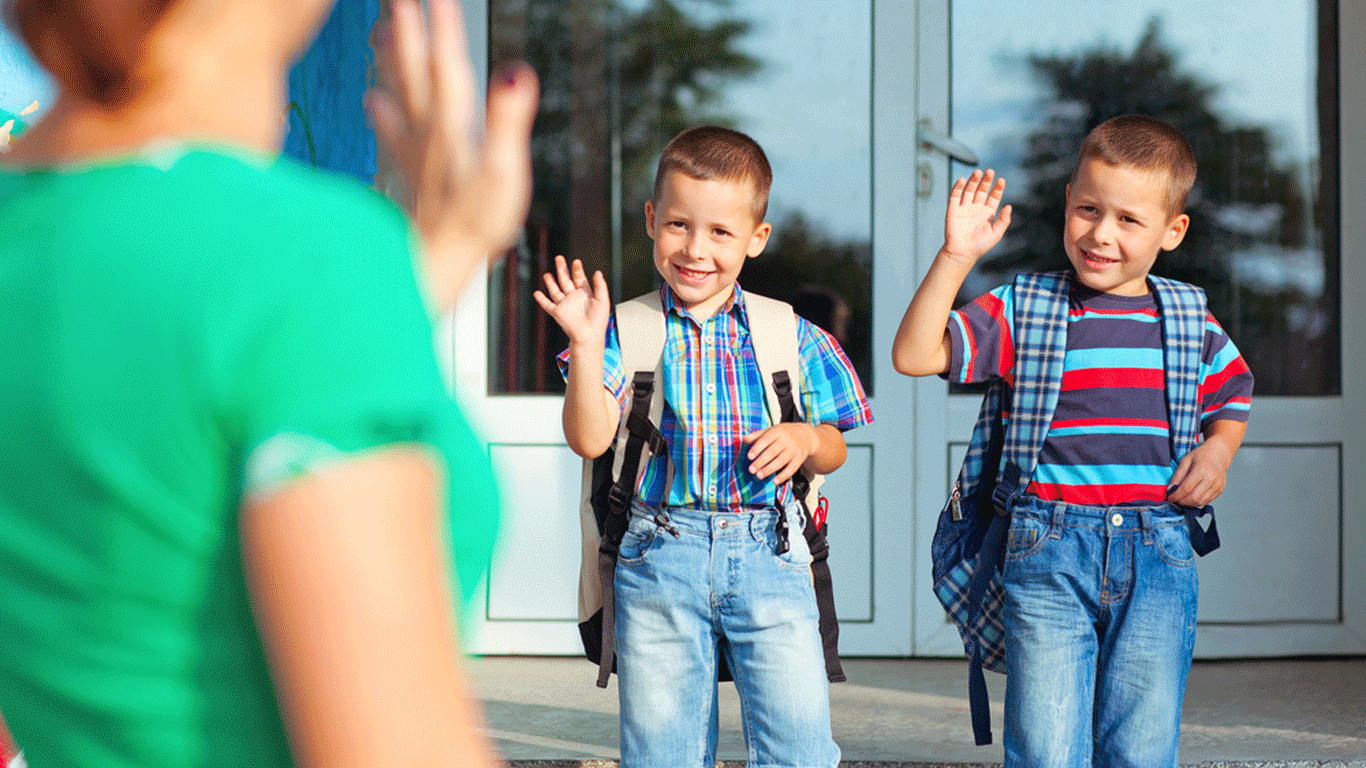 Фактори успішної взаємодії із підлітком
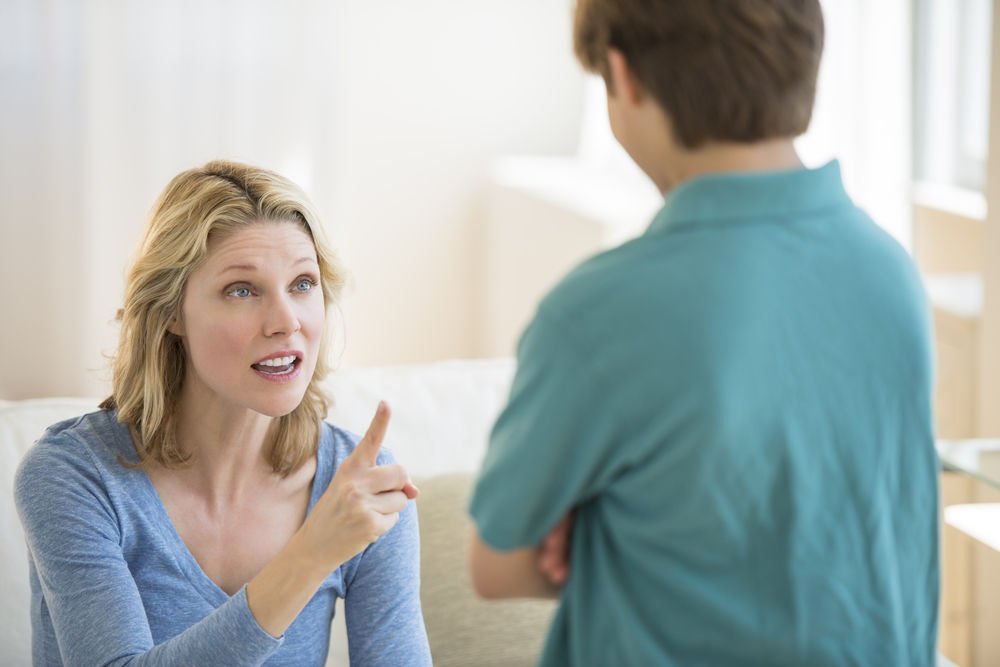 Старший підлітковий вік та період ранньої юності : особливості взаємодії із дорослими та однолітками
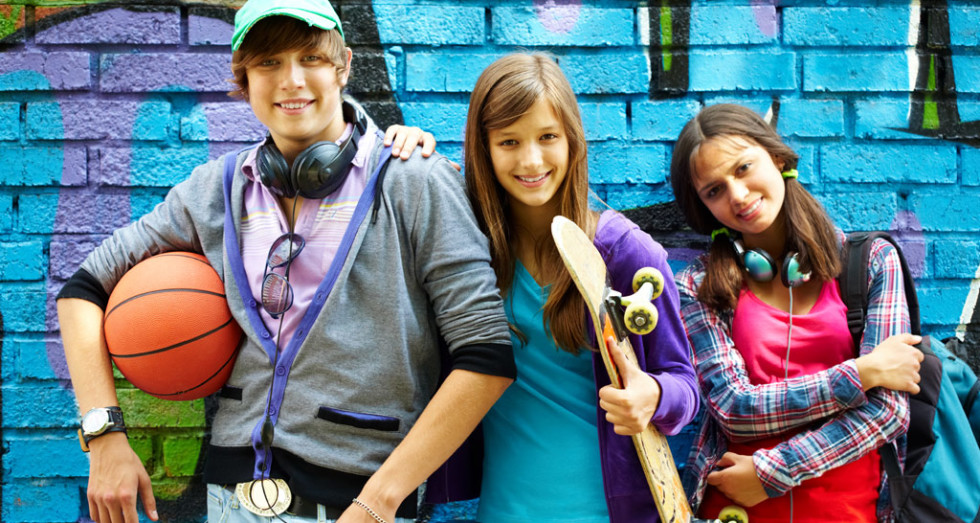 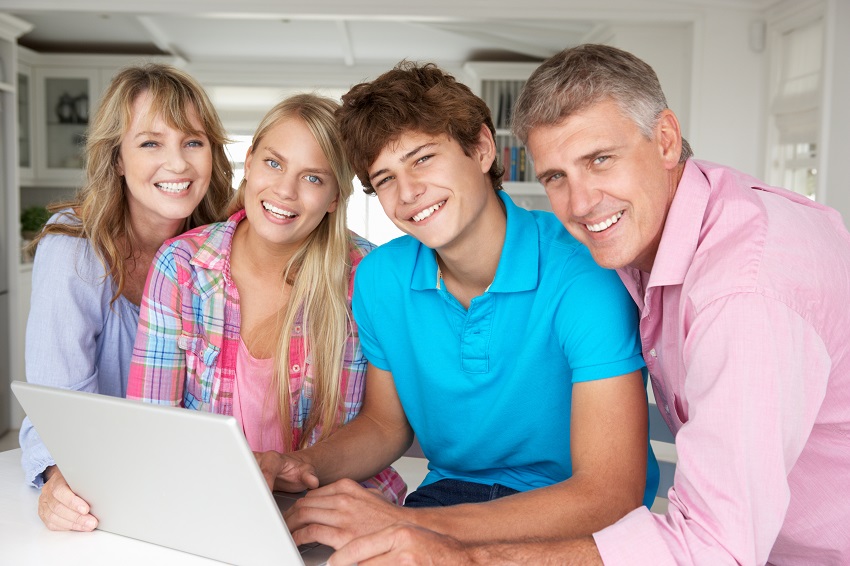